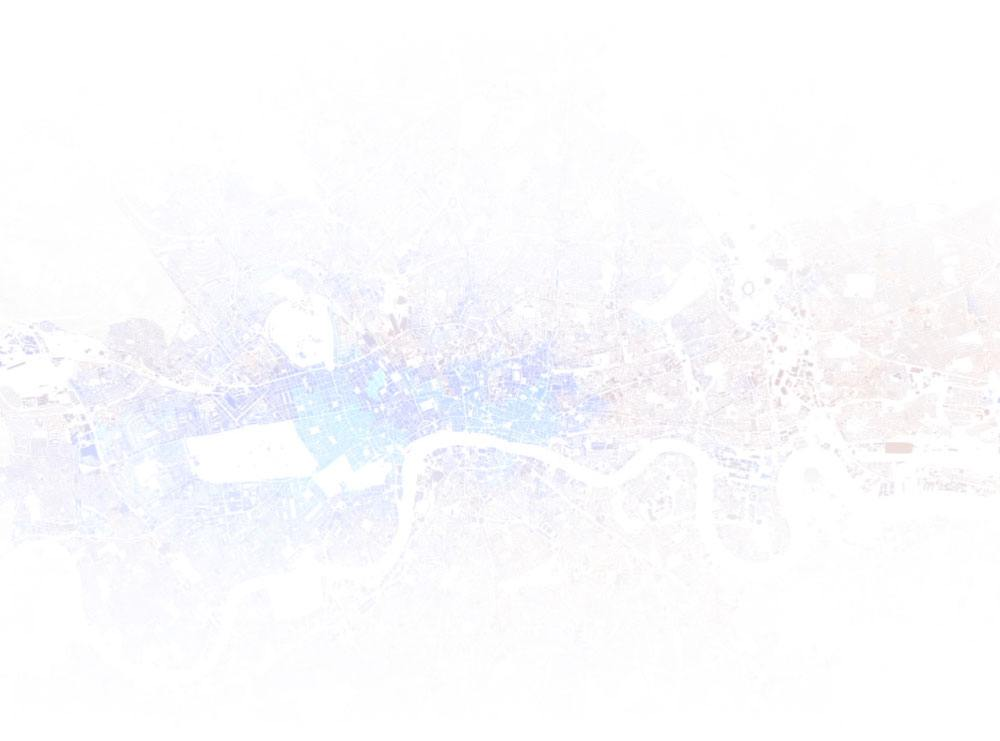 AI
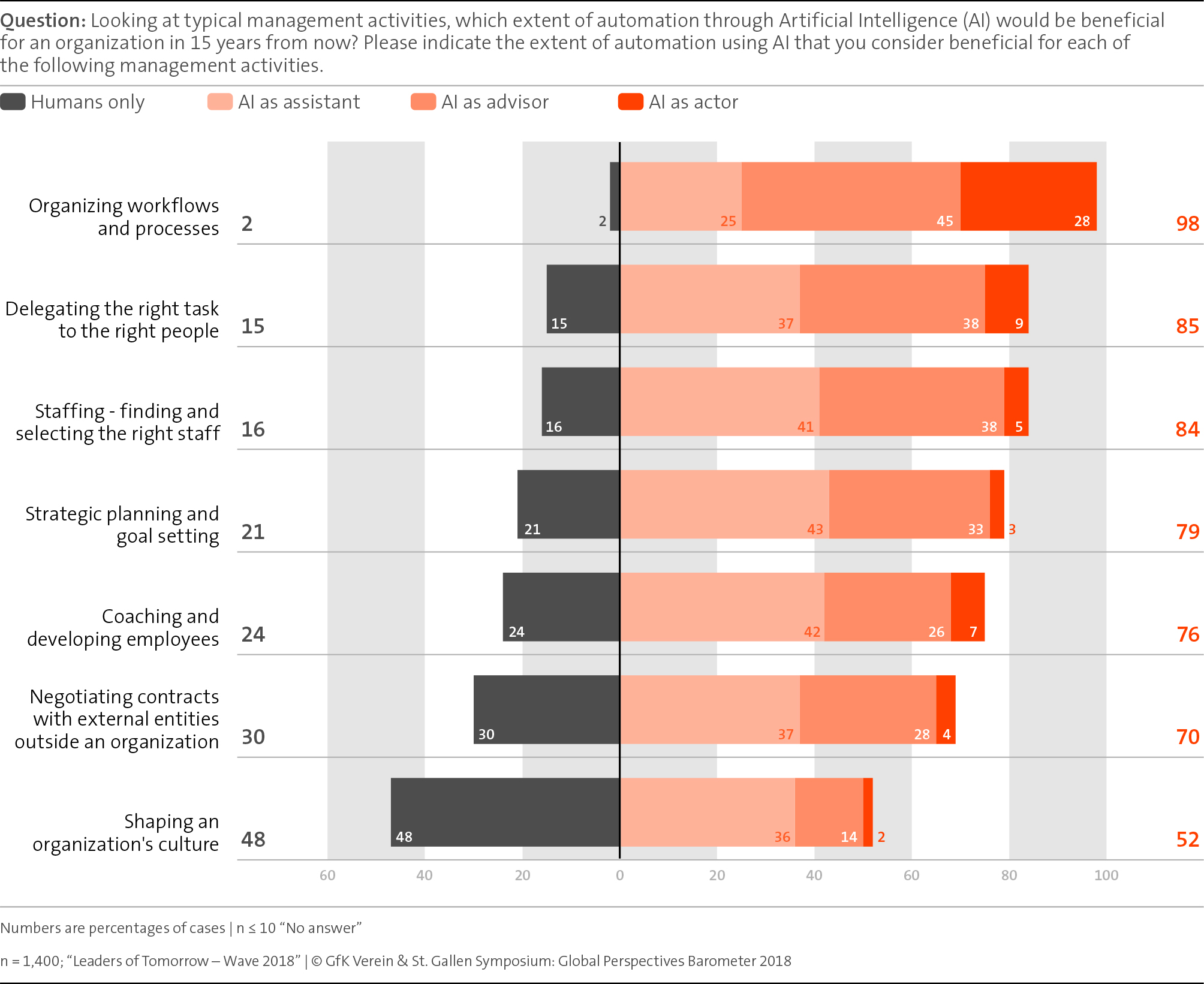 Функциональный дефицит в городе
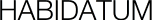 Пермь
Плотность и разнообразие коммерческих
 объектов на гектар
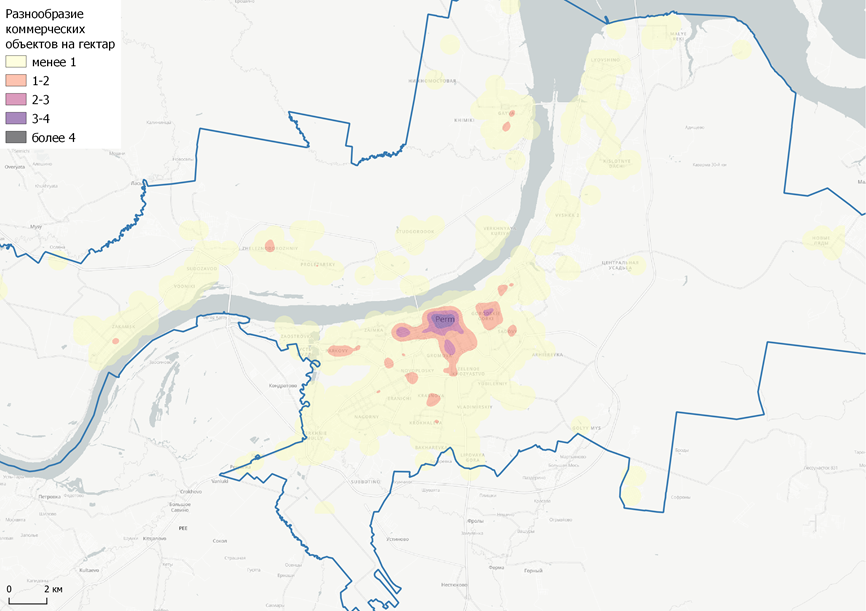 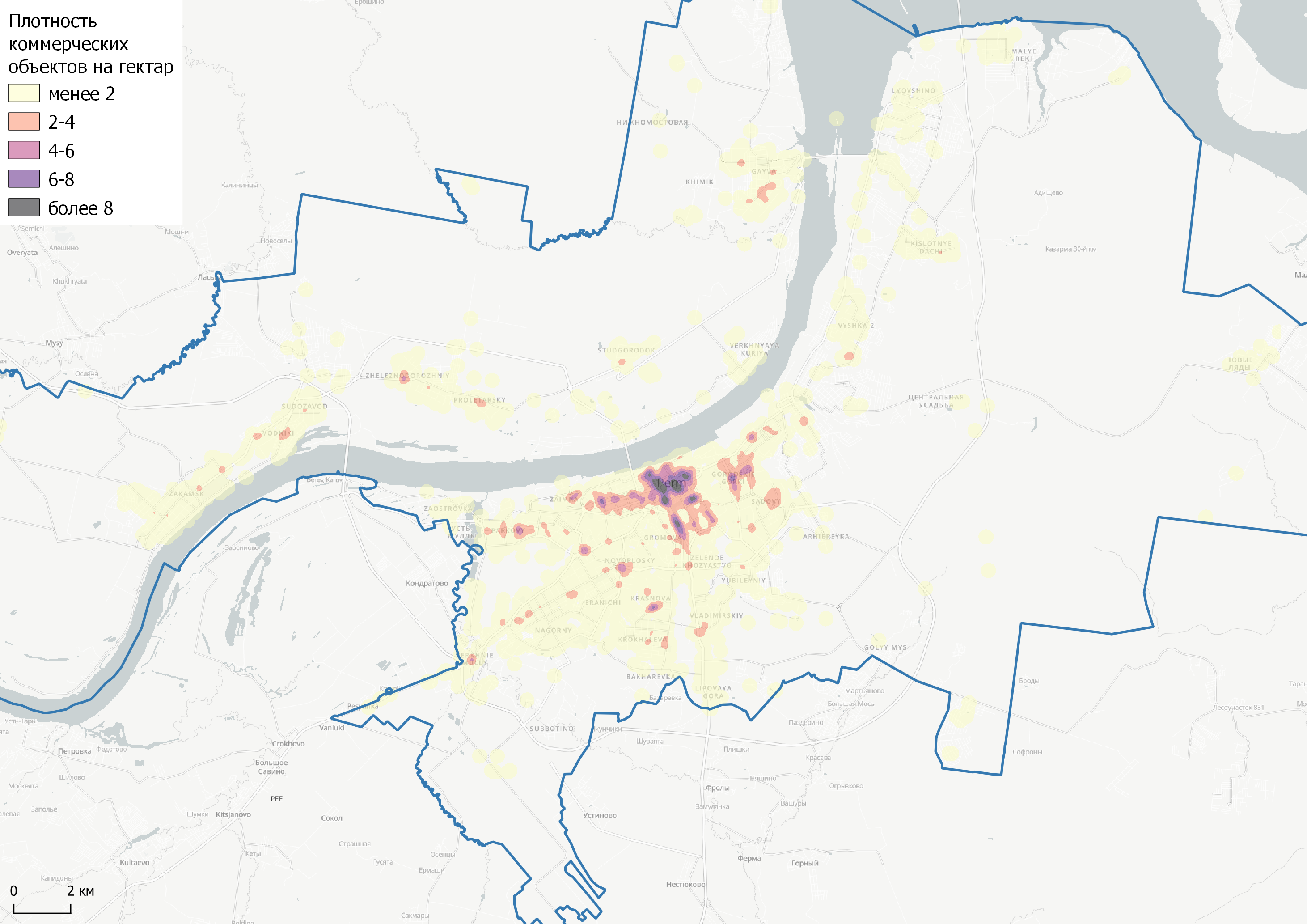 Краснодар
Плотность и разнообразие коммерческих
 объектов на гектар
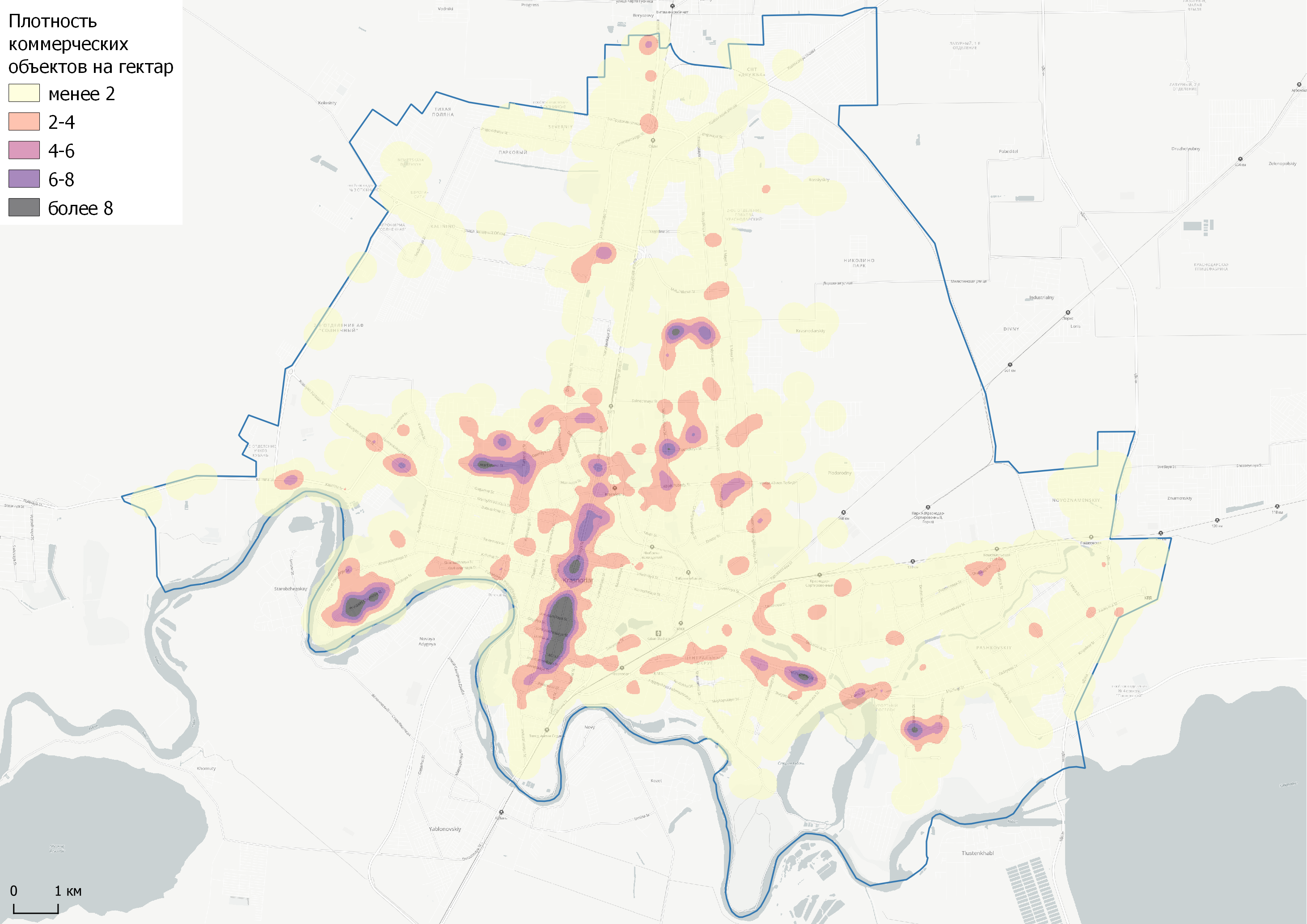 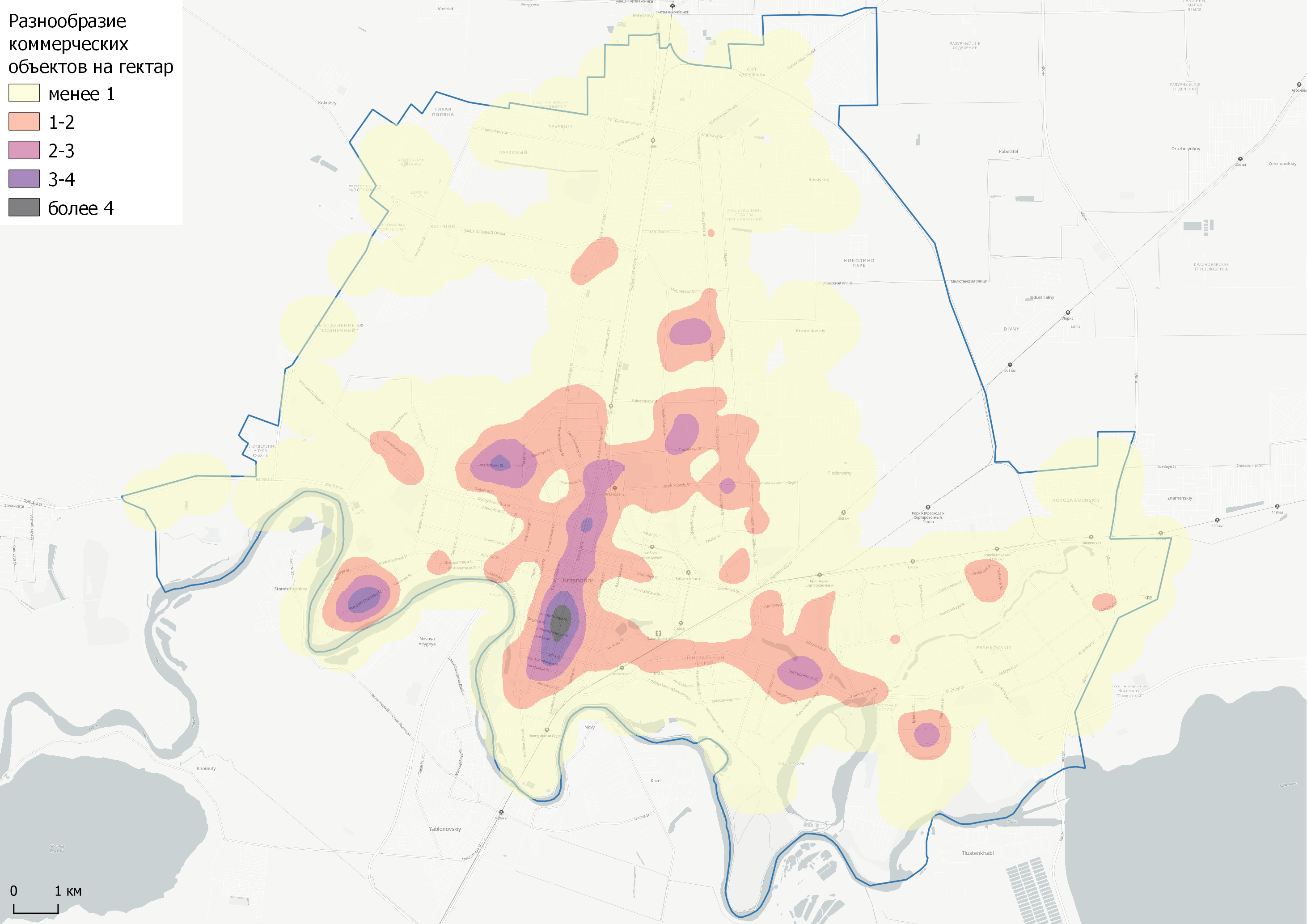 Нижний Новгород
Плотность и разнообразие коммерческих
 объектов на гектар
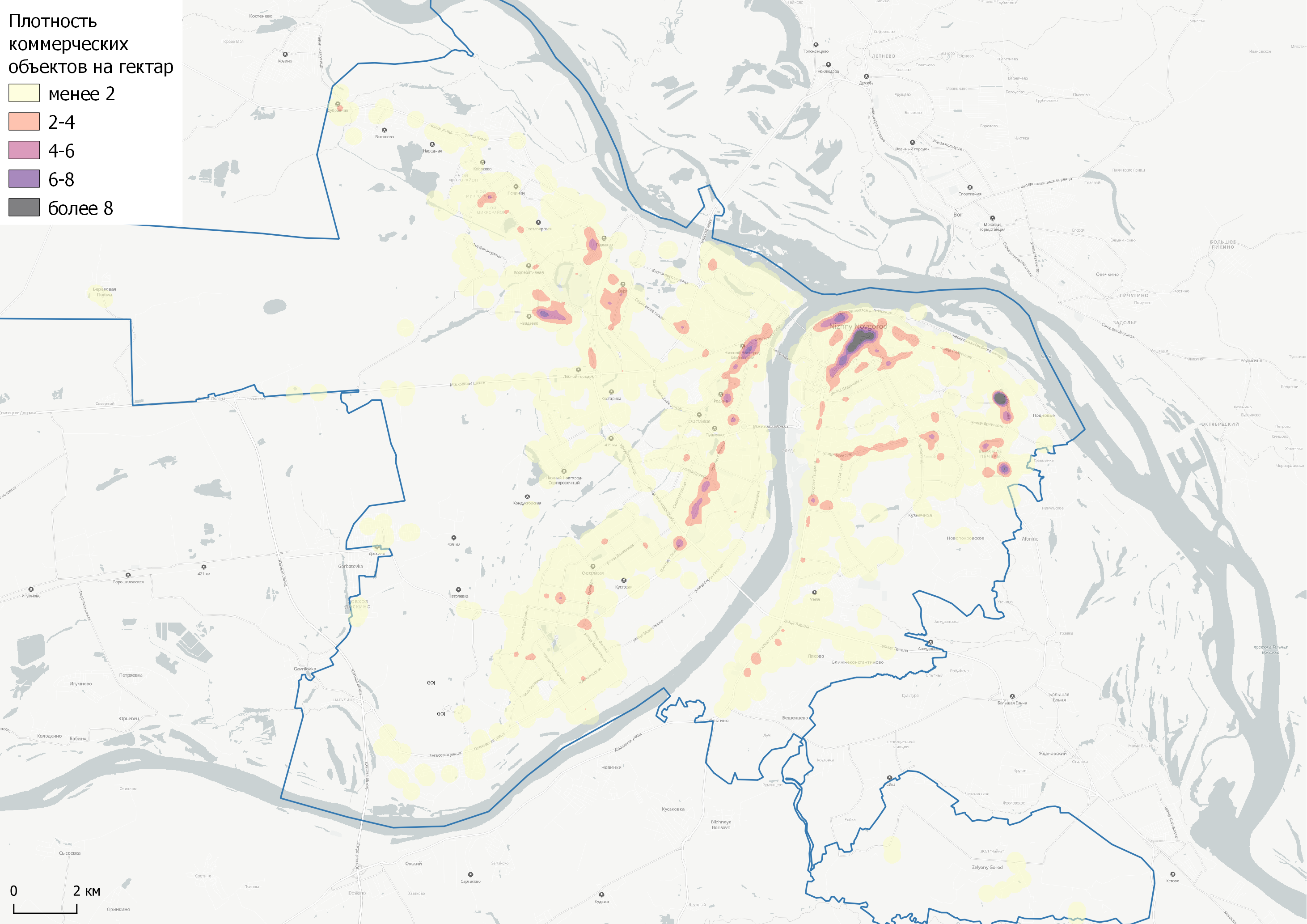 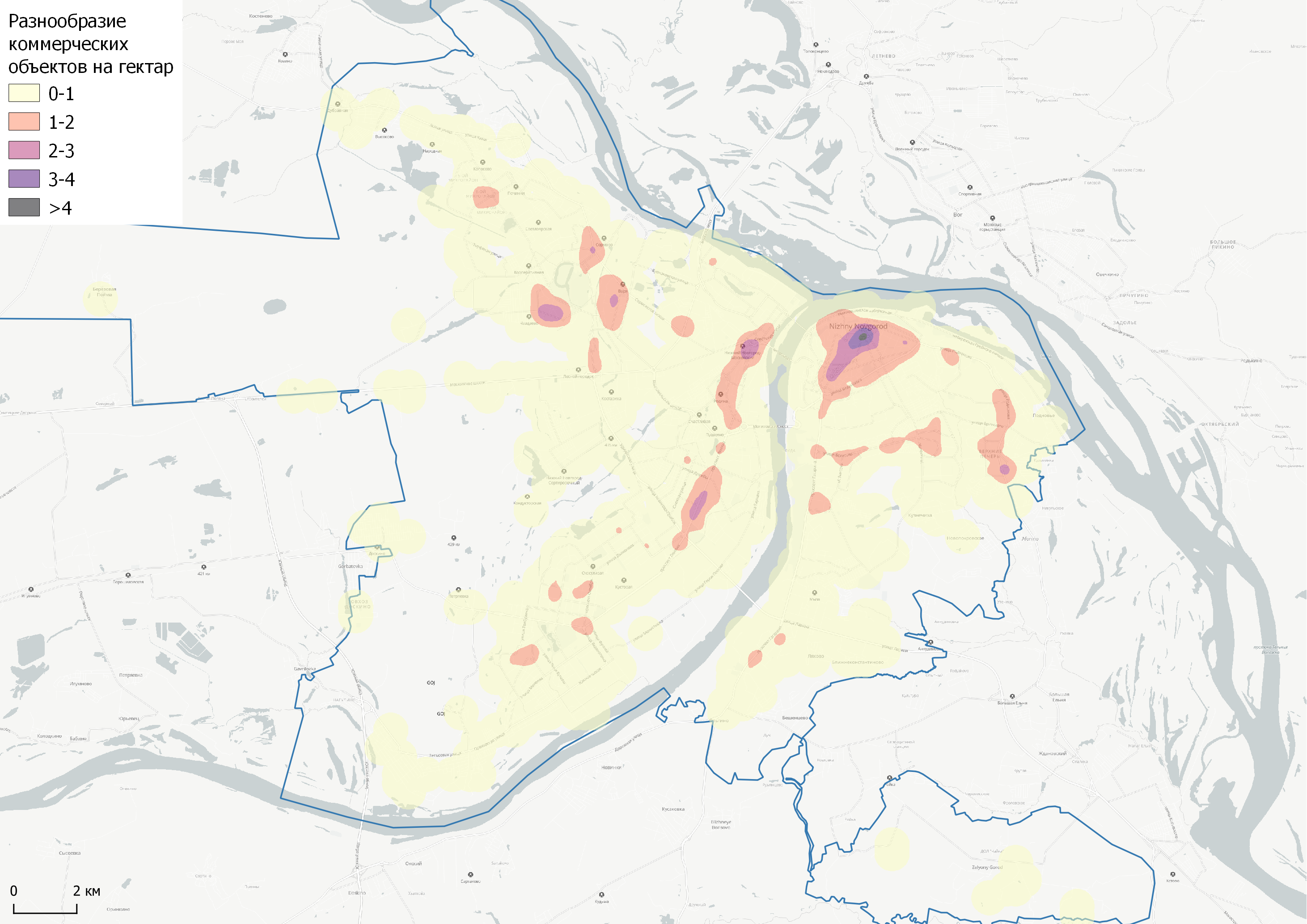 Нижний Новгород
Отношение количества 
коммерческих обьектов к 
площади жилья
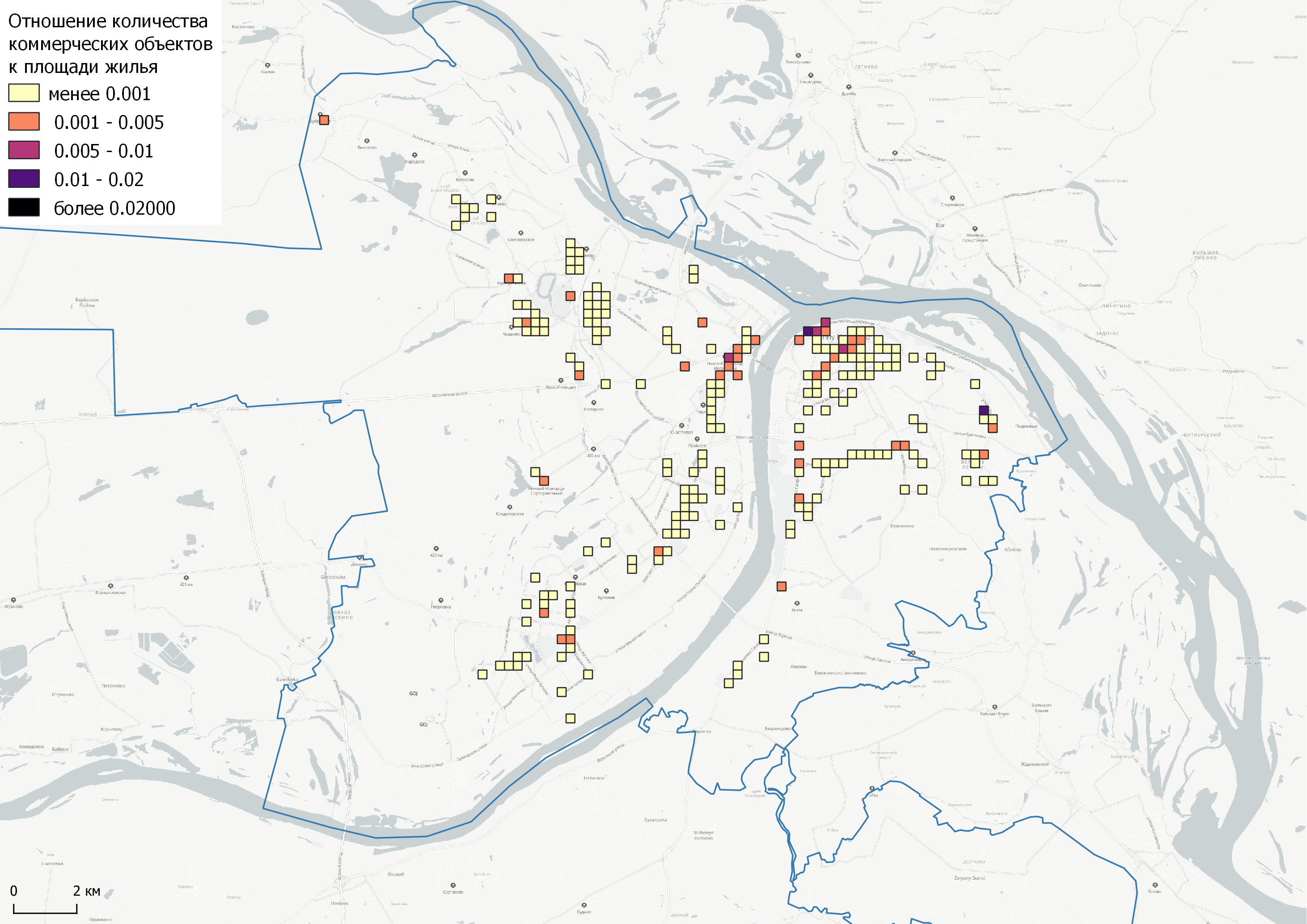